Тема: «Тихая моя родина…»
Леонардо да ВинчиАвтопортрет. «Живопись – это поэзия, которую видят, но не слышат, а поэзия – это живопись, которую слышат, но не видят.»
Валерий БрюсовВ.Я  Портрет работы С.В. Малютина. 1913.
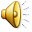 И.Попов «Первый снег»
Федор СологубХудожник А.Пирогов
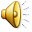 «Лодки у берега». Палатев В.
«Туман над рекой» Палатев В.
ОЁГИР Николай Константинович (1926-1988)эвенкийский поэт, сказитель.я
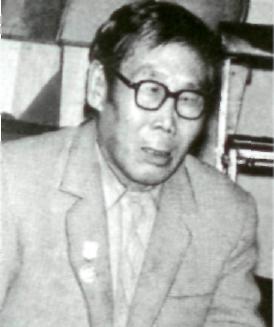 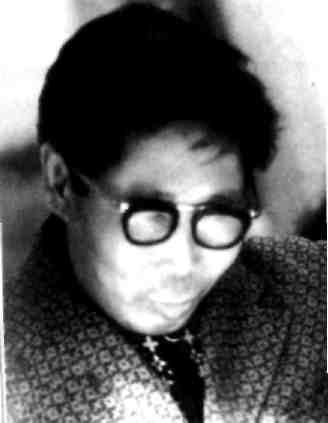 Народный художник России, заслуженный художник Чувашской Республики Мешков Владимир Ильич
В.И.Мешков в своей мастерской
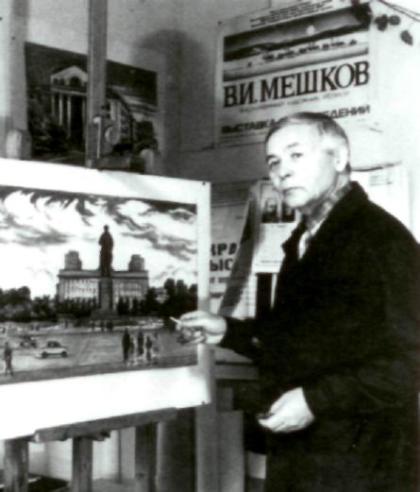 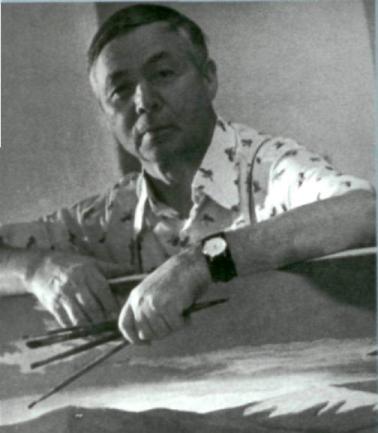 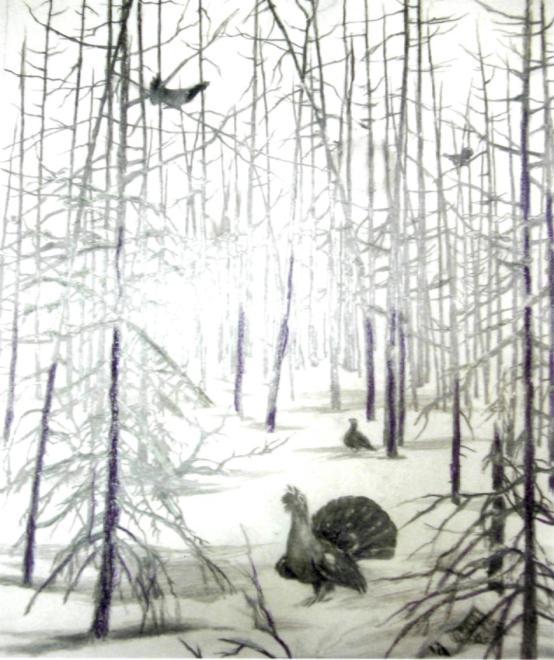 Глухари токуют
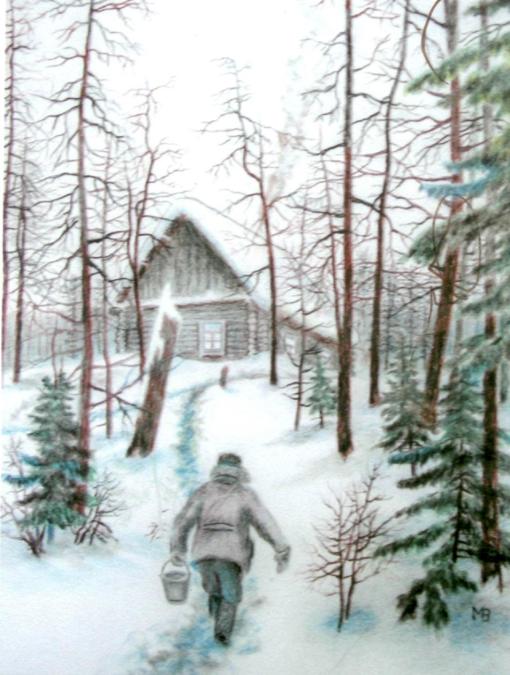 Эвенкия. Охотник на Виви.
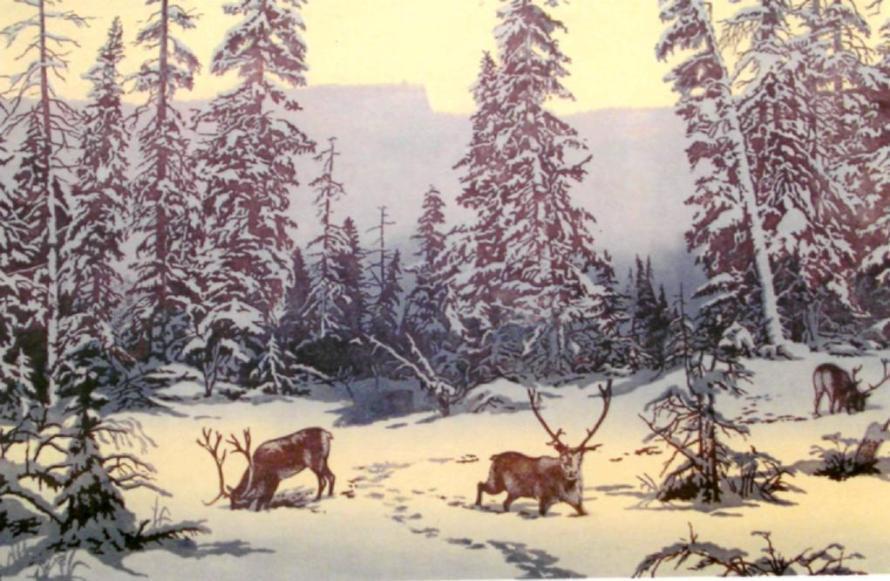 В эвенкийской тайге
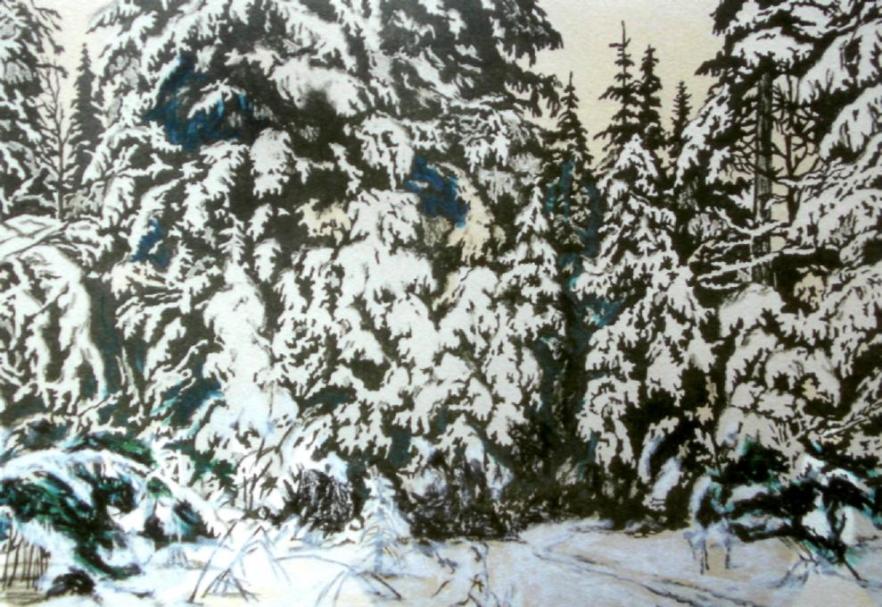 Лыжня в таежку
Снежные цветы
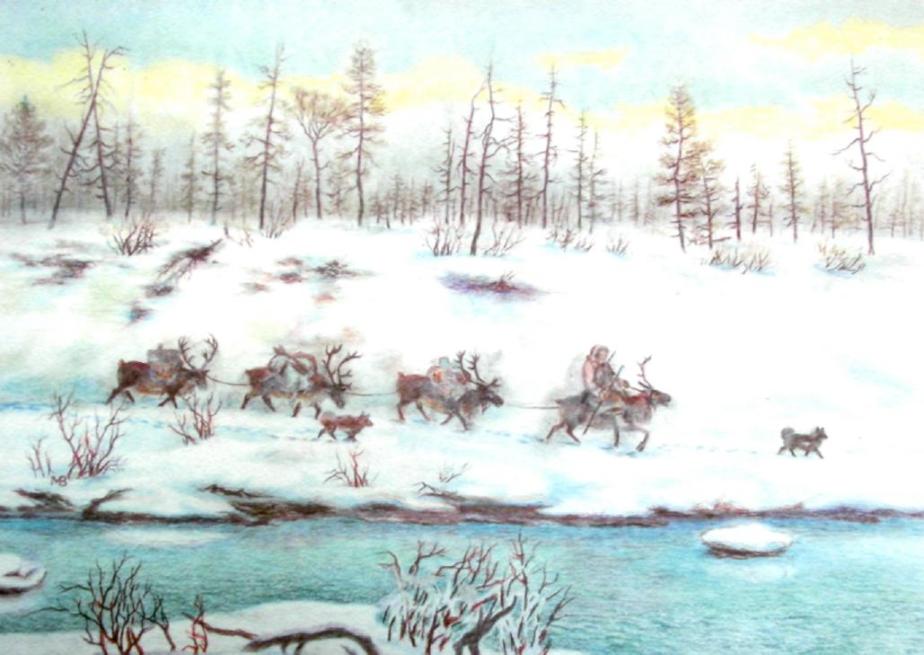 Дорога домой
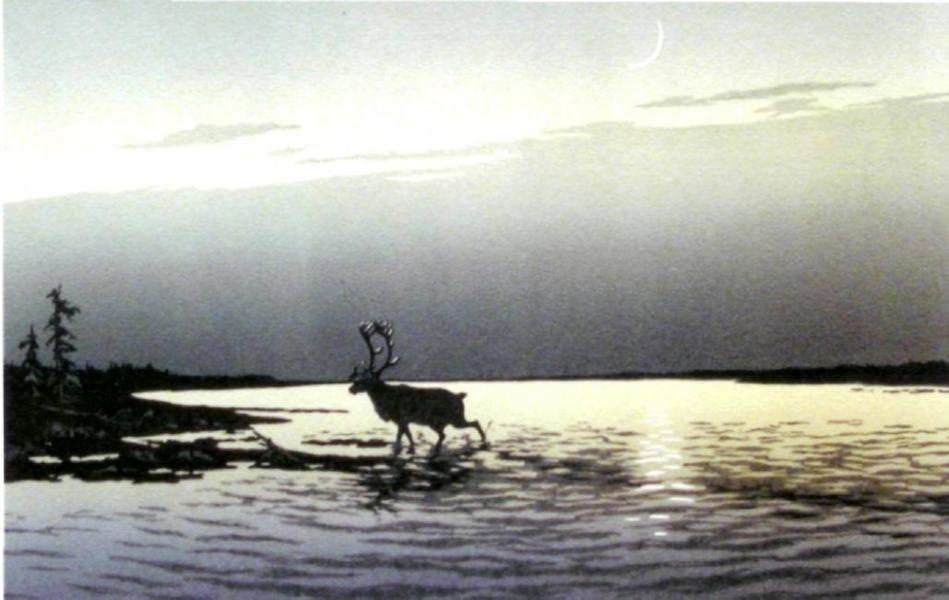 Вечер на Хете
Пейзажи в детских рисунках
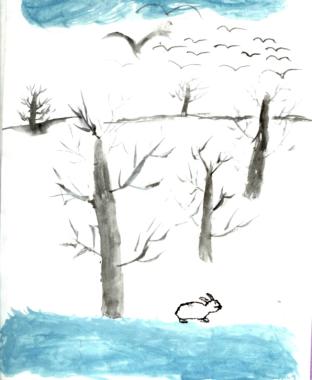 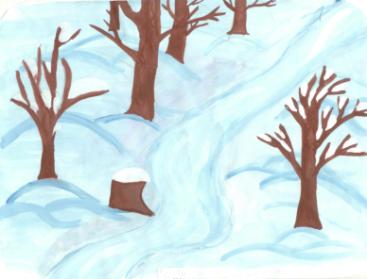 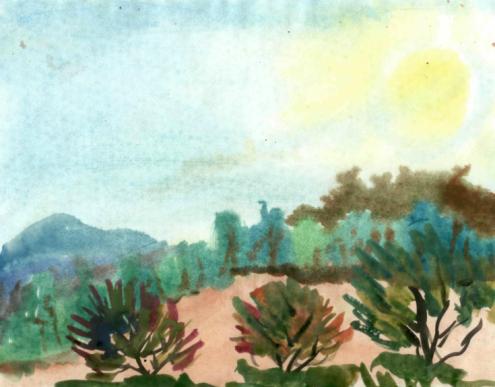 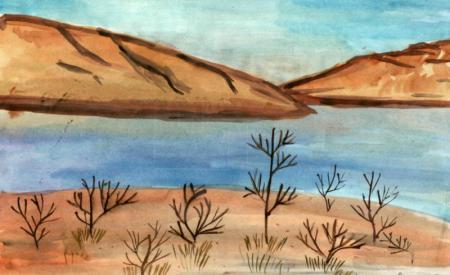 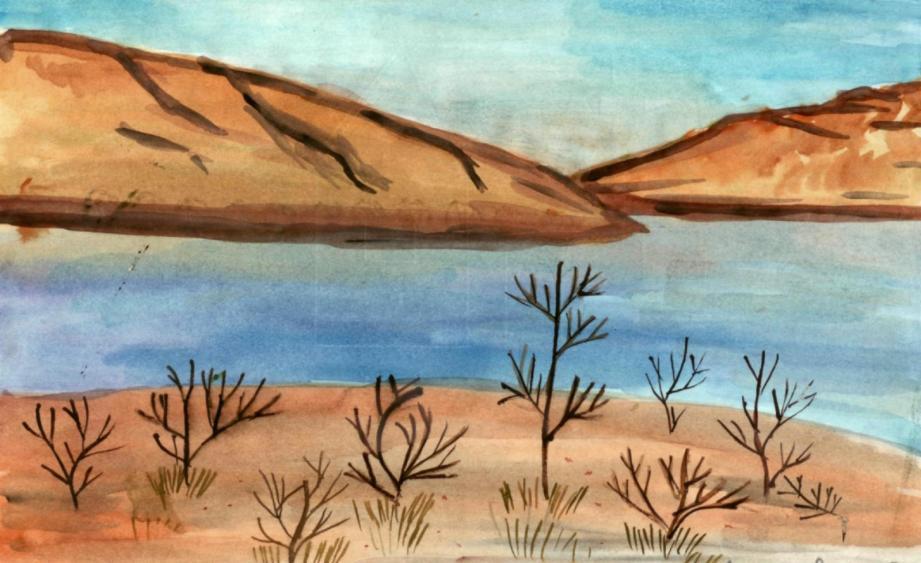 Осень в Эвенкии
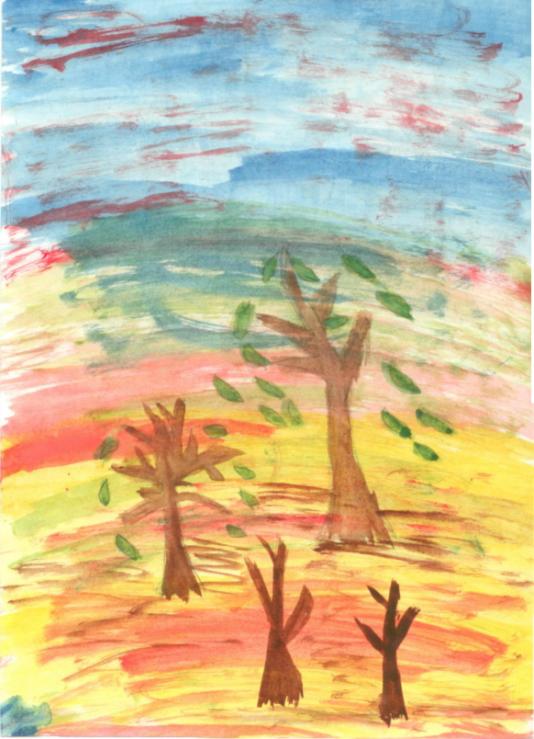 Осенний ветер
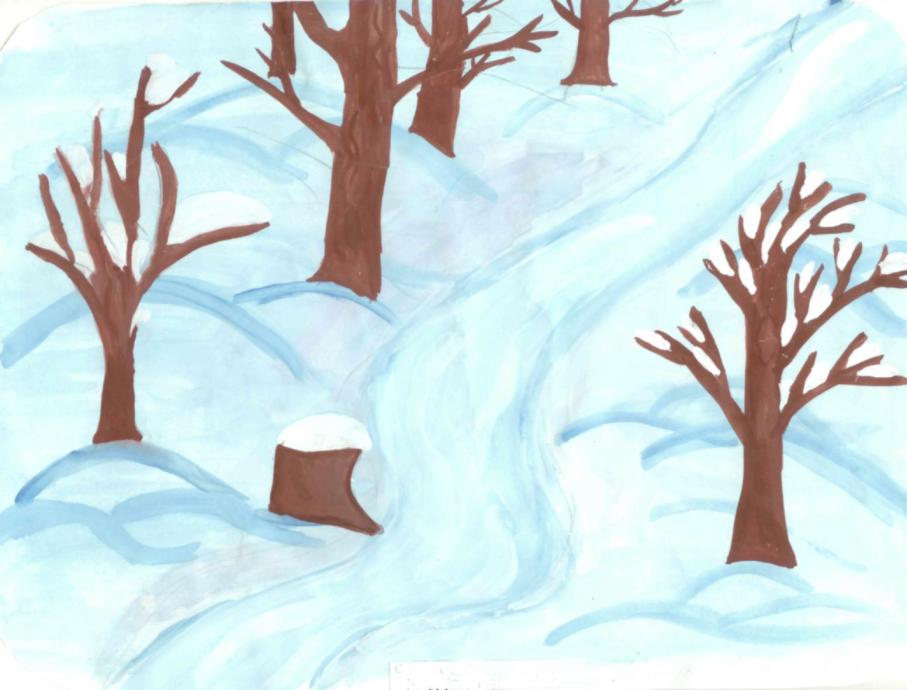 Глубокий снег
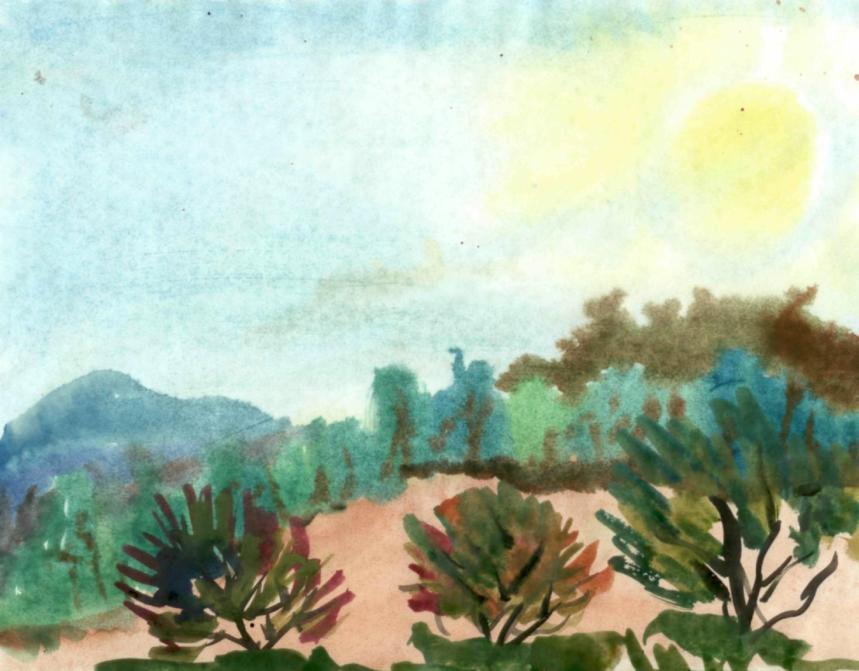 Солнечный день
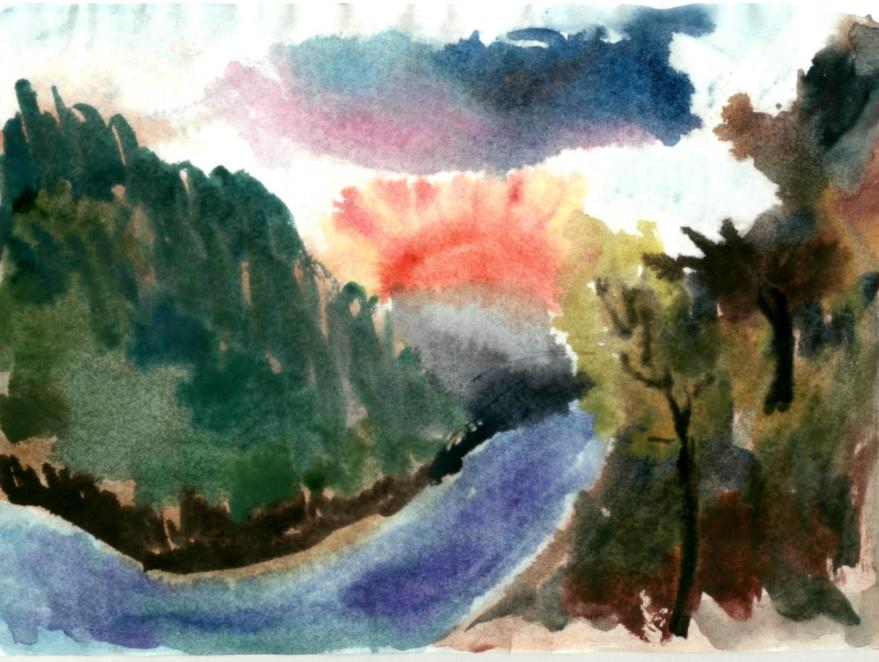 Закат солнца
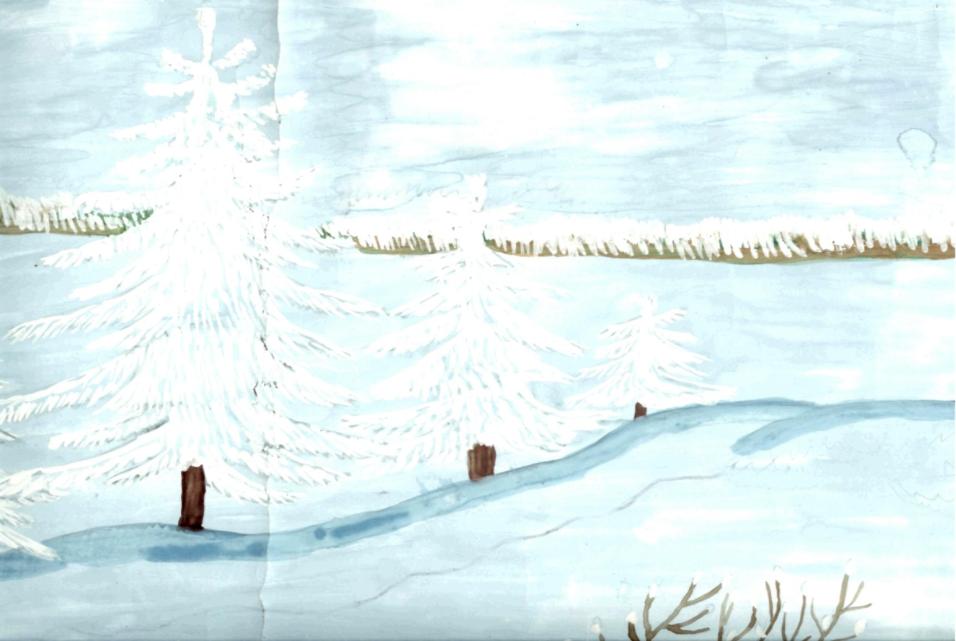 Холодная зима
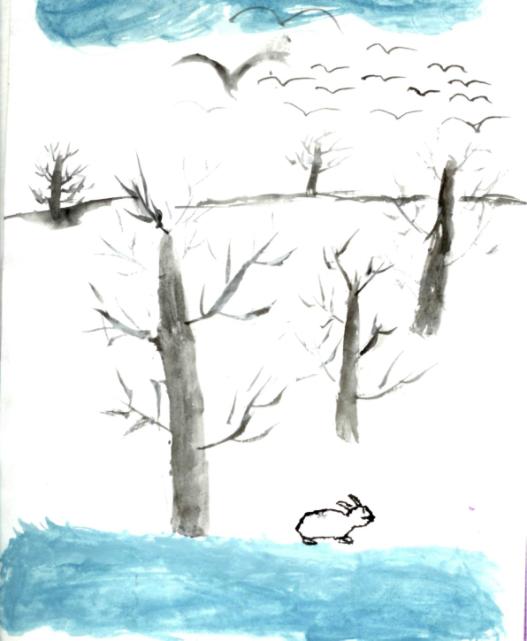